CONSEGUIR EL TRABAJO | PREPARARSE PARA UNA ENTREVISTA
ME DESPIDIERON
DESPUÉS DE TRES SEMANAS EN EL TRABAJO
Me despidieron después de tres semanas en el trabajo porque no era bueno haciendo hamburguesas. Ahora voy a buscar trabajo en otro tipo de restaurante. ¿Debo informar sobre mi último trabajo?
Dave, 16 años, Nueva York
Si bien no estás obligado a mencionar tu trabajo anterior, no mientas si te preguntan. Si bien hacer hamburguesas no era lo tuyo, hay muchos otros trabajos disponibles en restaurantes: recepcionista, mozo, encargado de preparación de mesas y limpieza, entre otros. Bradley G. Richardson, fundador de JobSmarts, una empresa que se dedica al desarrollo de carreras, sostiene “Una regla general en el mundo de los negocios es que no debes incluir un trabajo en tu currículum a menos que hayas trabajado de 30 a 90 días por lo menos. Pero si te preguntan si alguna vez te despidieron, nunca debes mentir.

Reimpreso con la autorización de la revista React.
© 2022 OVERCOMING OBSTACLES
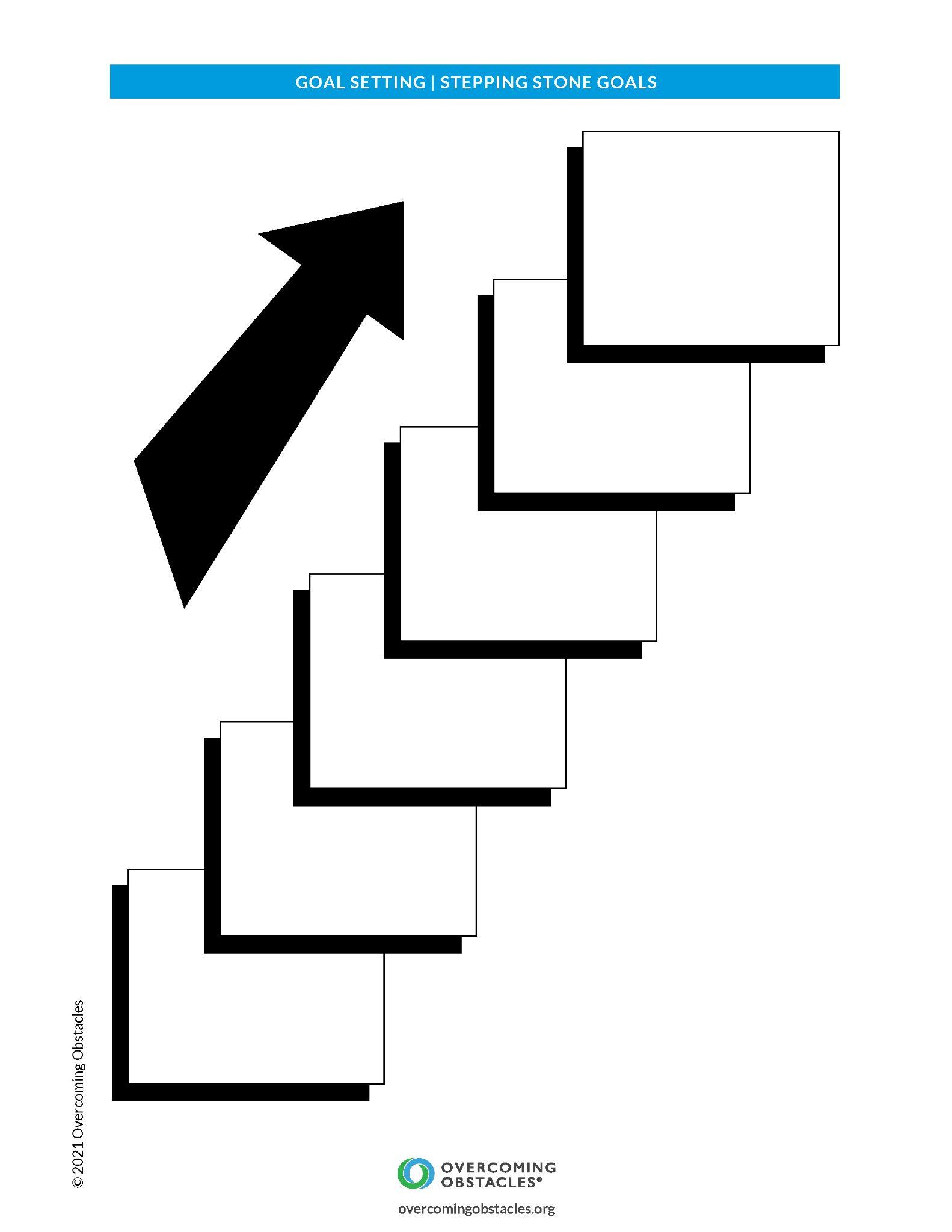